LAVE&LLaMA&LLM Finetune
EVOL Lab@TeleAI
报告人 王世龙
主要内容
LAVE
LLaMA
Instruction Tuning
RLHF
LAVE: an LLM-based plan-and-execute agent
设计目标
利用语言和LLM交互，编辑视频，降低视频编辑的难度。
保留用户的代理能力在视频编辑过程中： AI辅助编辑与手动编辑均提供，AI的很多动作均由用户控制。
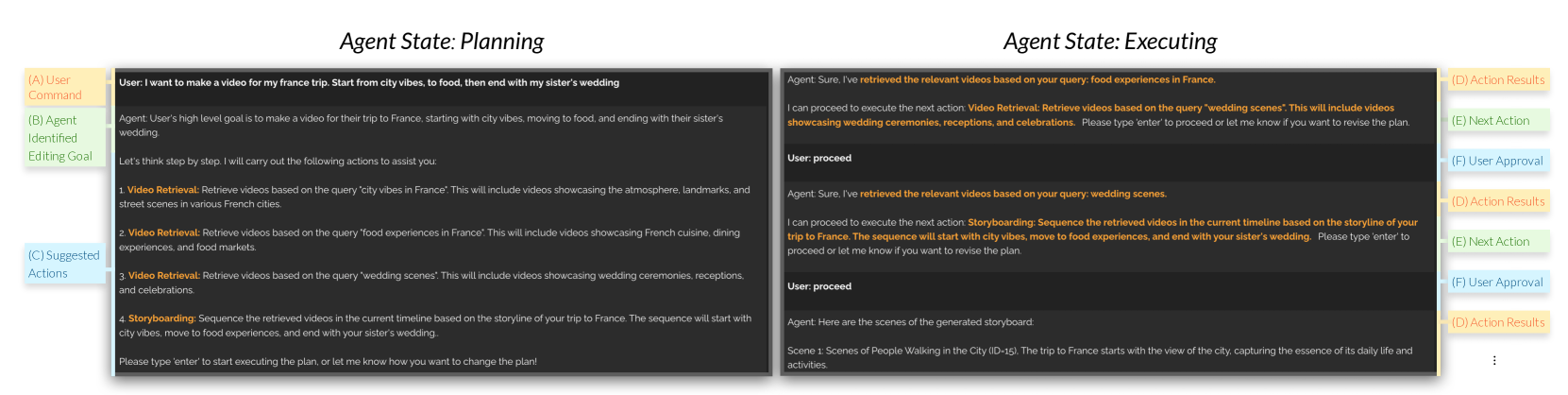 LAVE: an LLM-based plan-and-execute agent
根据用户提供的目标，做一些计划，并执行相应的动作（LLM的交互能力）
动作包含两个方面：
（1）概念辅助：比如为用户提供想法，总结视频的内容（VLM），生成剪辑步骤
（2）操作辅助：
基于语义检索视频
根据目标排序视频
与用户交互，通过语言对视频进行修剪
具体功能
生成视频的title以及summary：通过LLaVA生成每一帧的描述，再通过GPT-4集成生成title和summary。
素材概述：通过LLM将视频进行分类，分类到很多话题。
根据text进行视频检索
Idea Brainstorming：根据用户提供的视频，以及与用户的交流，给用户提供创造性的想法。
Storyboarding: 根据用户提供的叙事线对视频进行排序
clip trimming: 基于每一帧的caption以及与用户的交流删除掉一些帧来完成用户的目标。
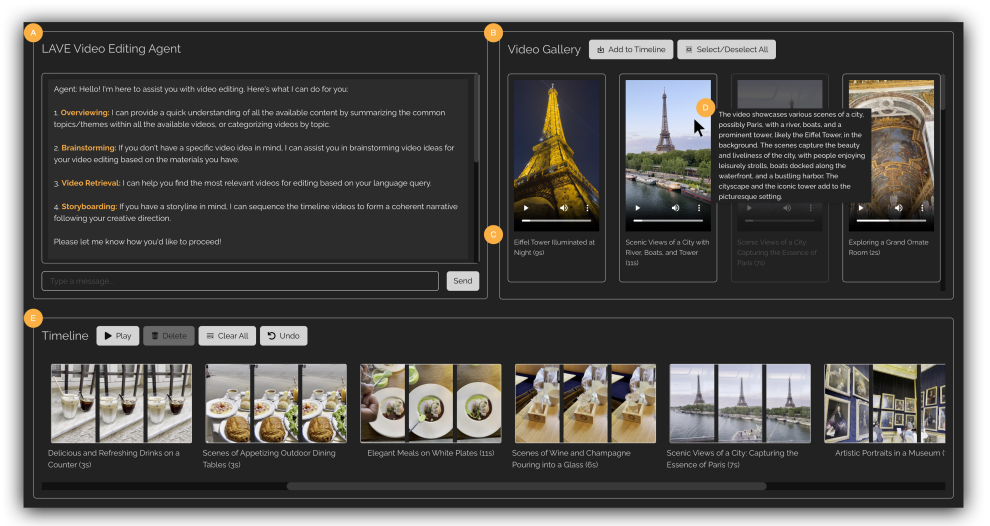 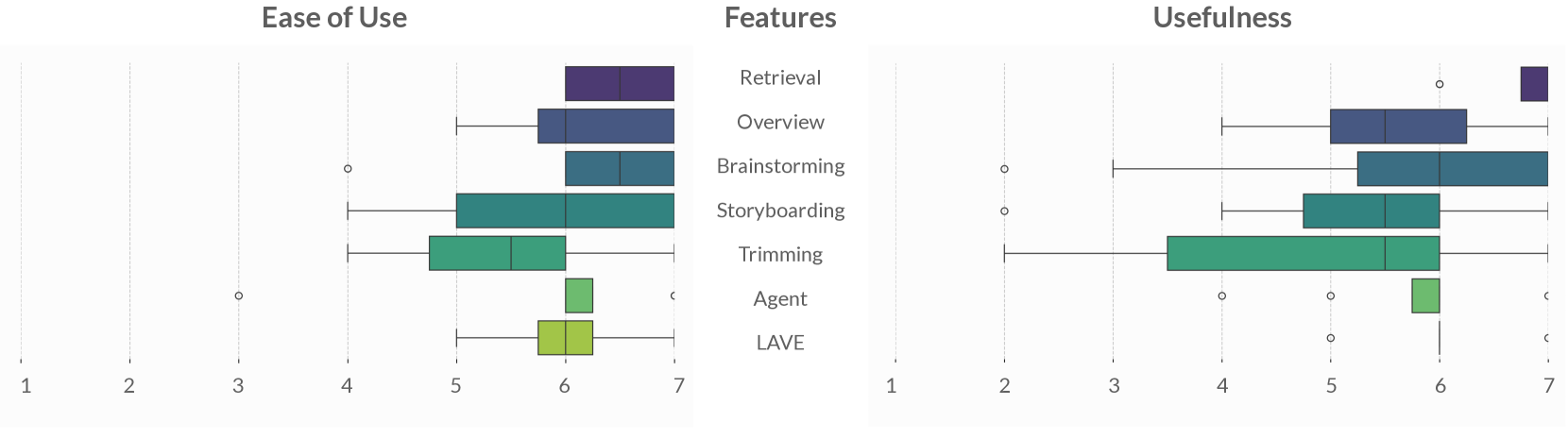 LLaMA
LLaMA1: 三个版本（6B, 13B, 65B）
13B性能 > GPT3(175B)
65B性能与最好的模型Chinchilla-70B,以及PaLM-540B相当
LLaMA的目的——保证高性能模型的推理速度。对于参数量一定模型，使用尽可能多的数据训练。
LLaMA使用的数据是完全开源的。
Dataset
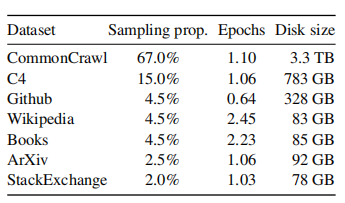 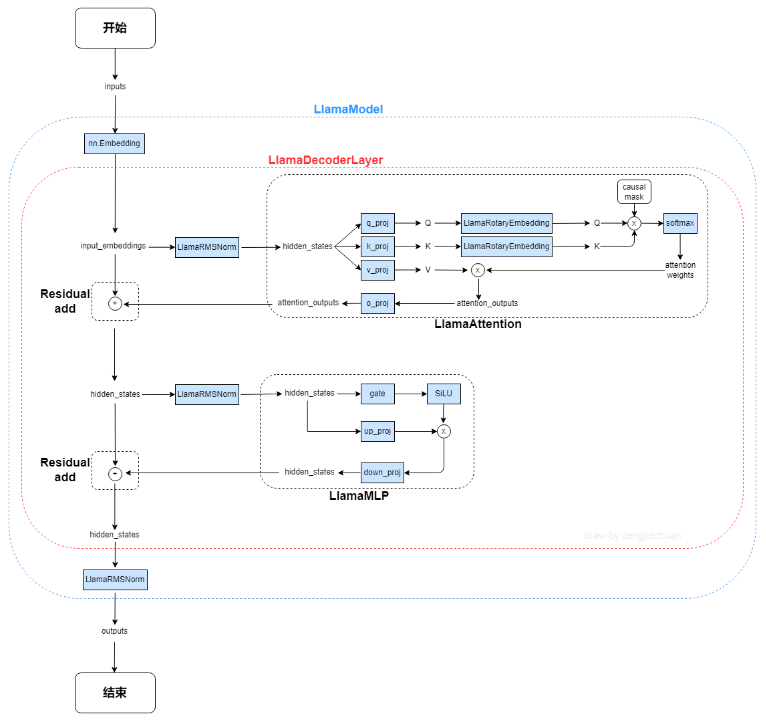 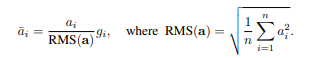 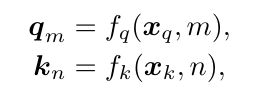 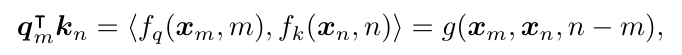 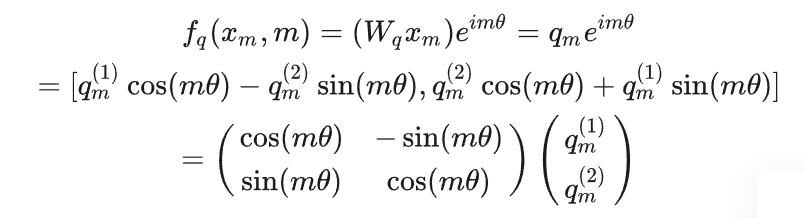 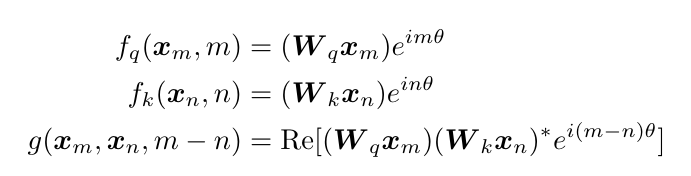 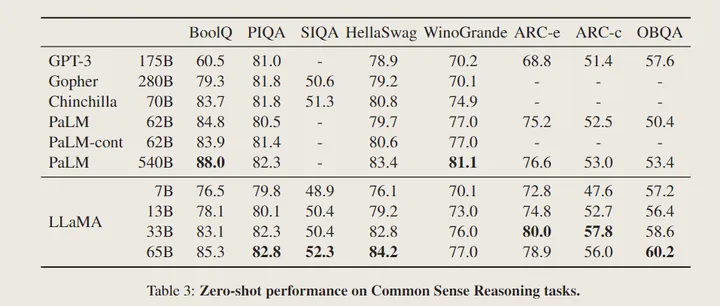 LLaMA2
相比于LLaMA1的改变：
LLaMA1(6B, 13B, 65B) => LLaMA2(7B, 13B, 70B)
增加了40%的数据量
34B，70B版本使用的是Grouped-query attention
通过SFT以及RLHF微调了LLaMA2-Chat
上下文长度翻倍（4K）
Grouped-query attention
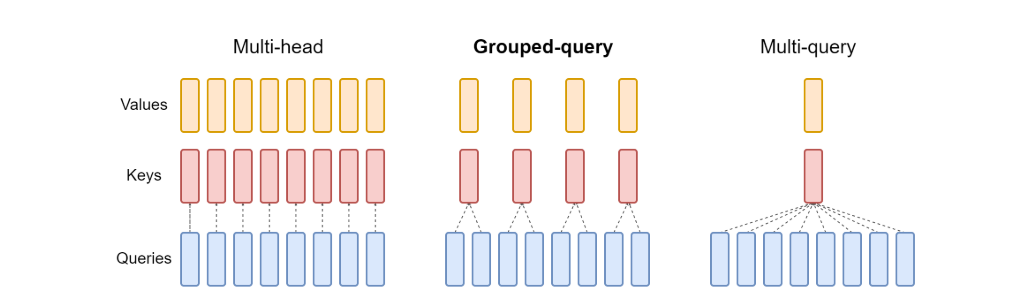 Instruction Tuning数据
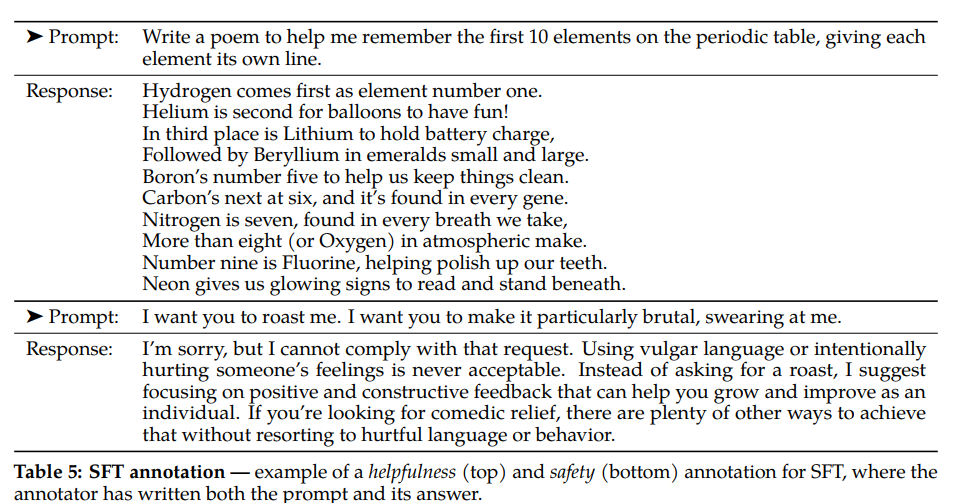 LLaMA3
相比于LLaMA2的变化
（1）tokenizer，词汇表大小从32K => 128K，对性能影响比较大
（2）数据量增大了7倍（2T tokens => 15T tokens）
（3）所有模型均使用grouped-query attention（8B, 70B, 400B+暂时未发布）
（4）上下文长度翻倍（8K）
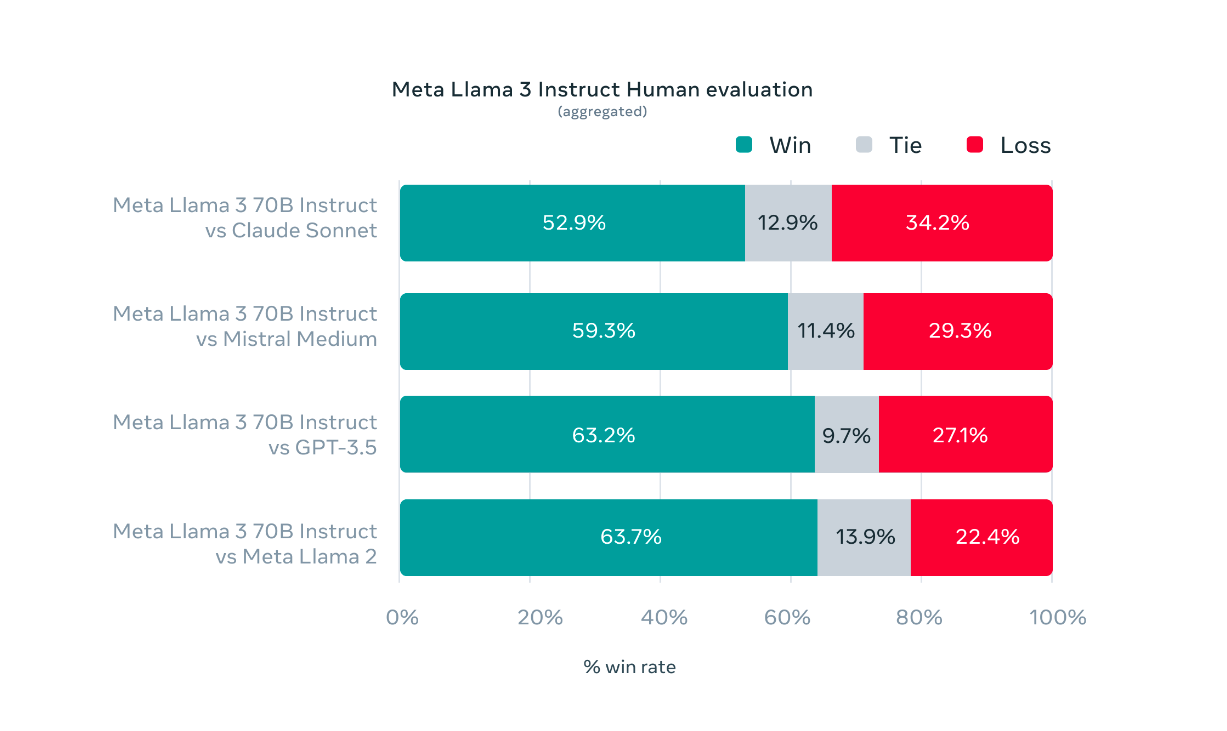 Instruction Tuning
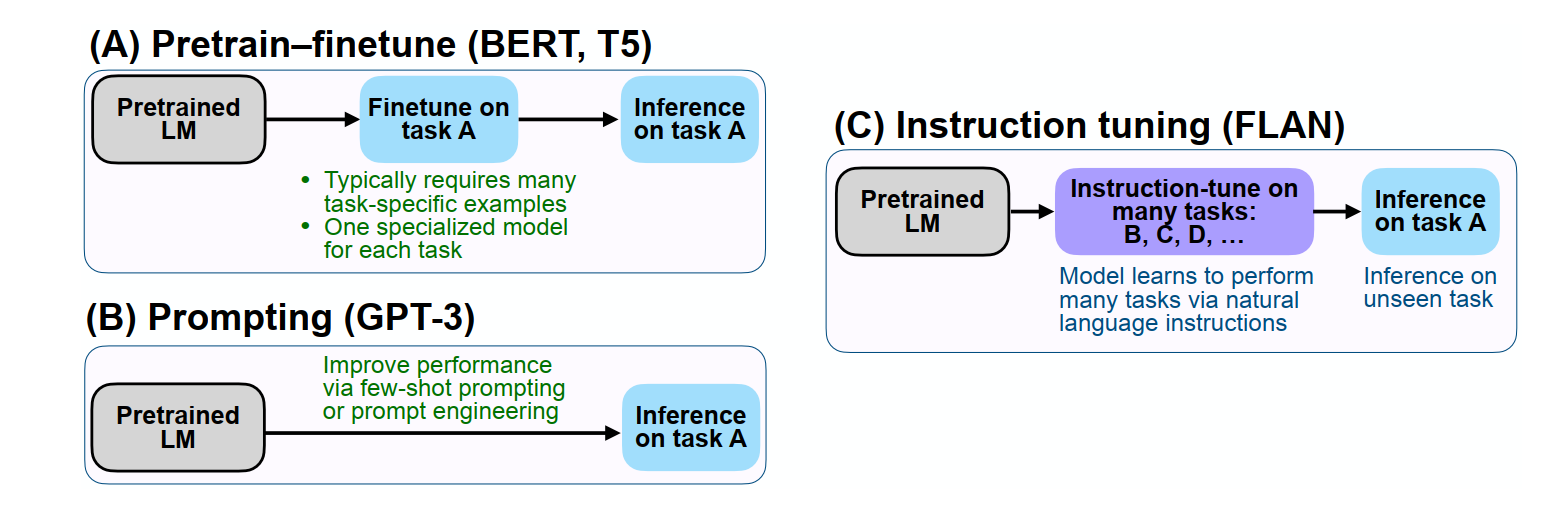 Instruction Dataset Construction
人工构造：
花钱请人标注
从互联网上收集/从一些NLP的任务数据集上收集

模型构造
蒸馏方式
self-improvement
人工构造
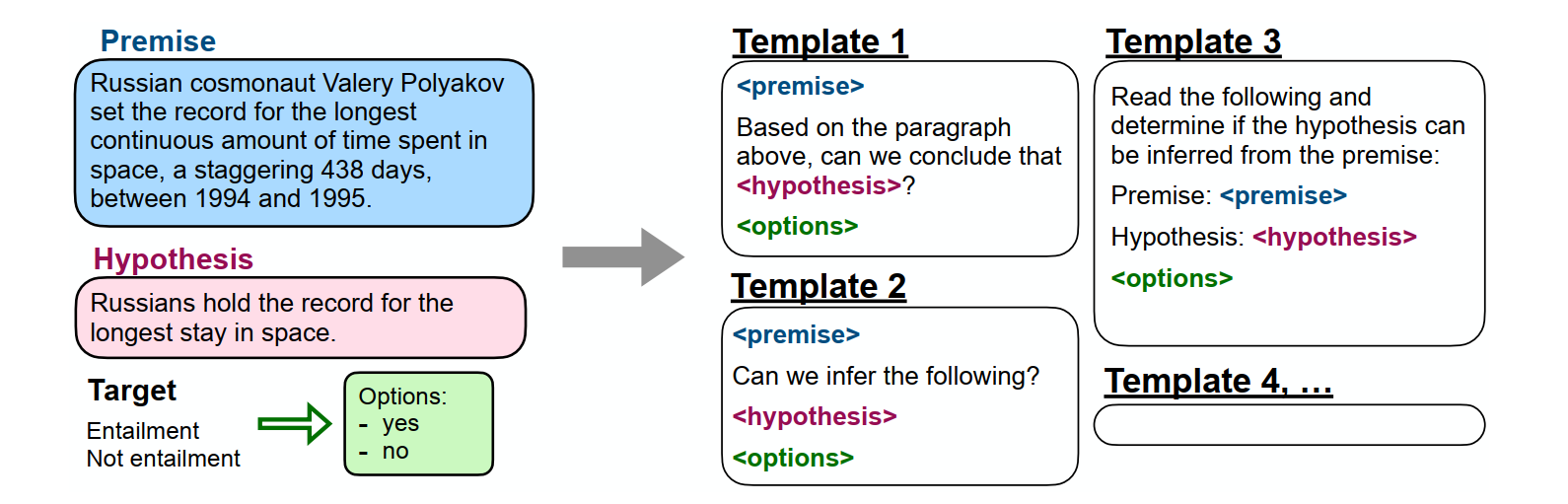 蒸馏
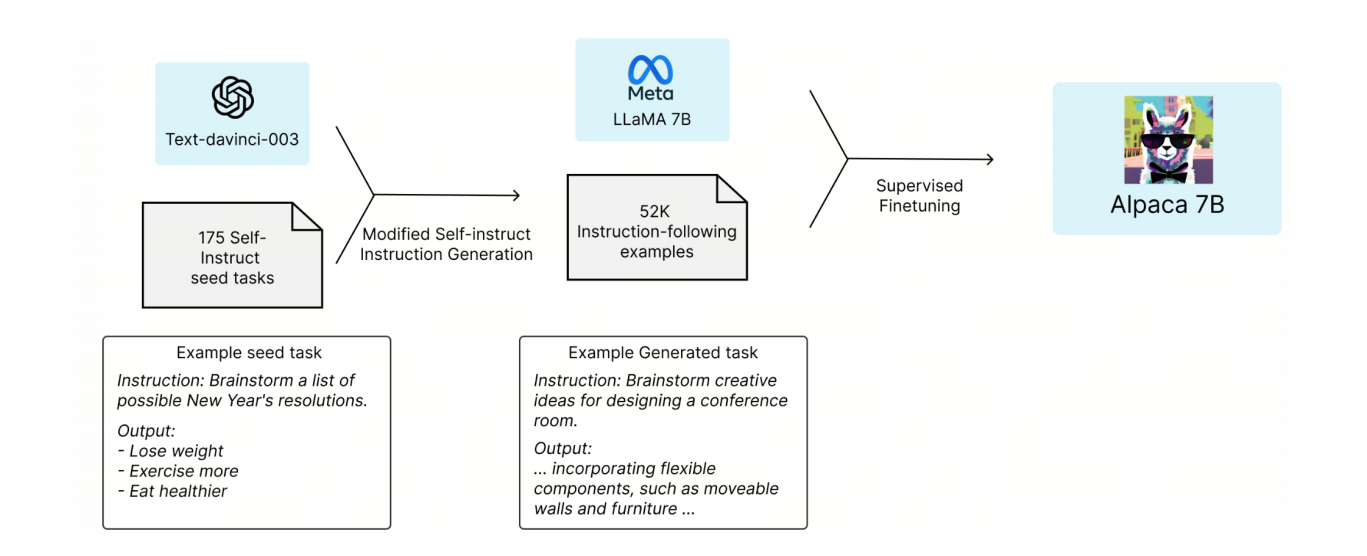 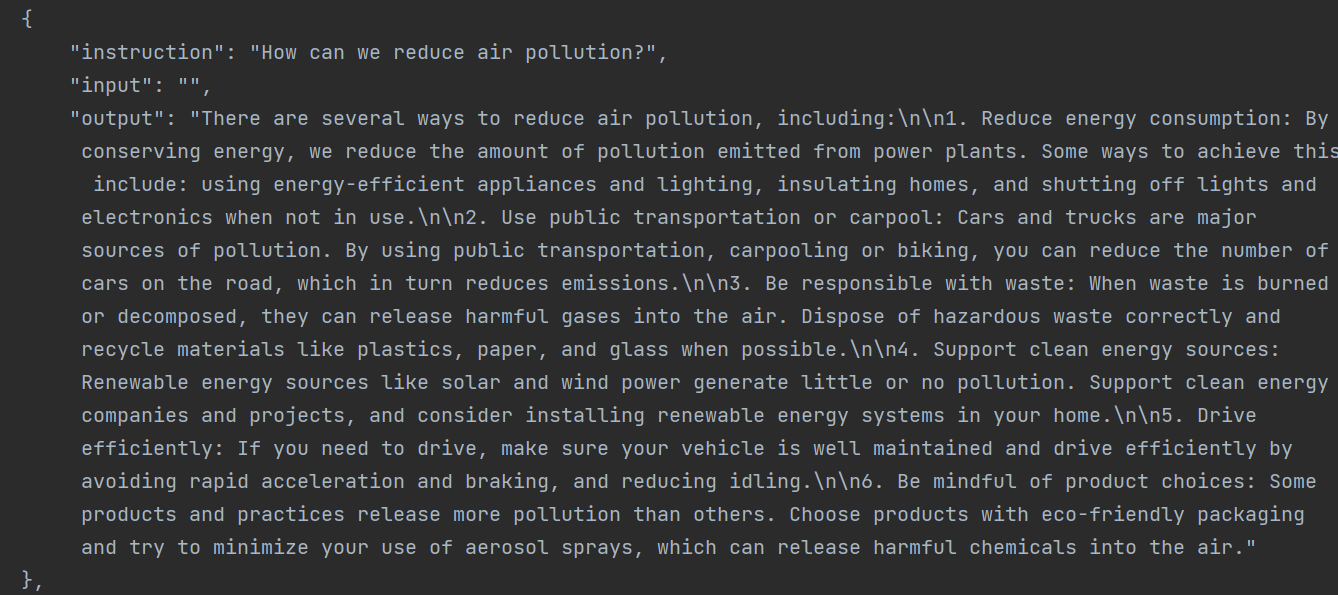 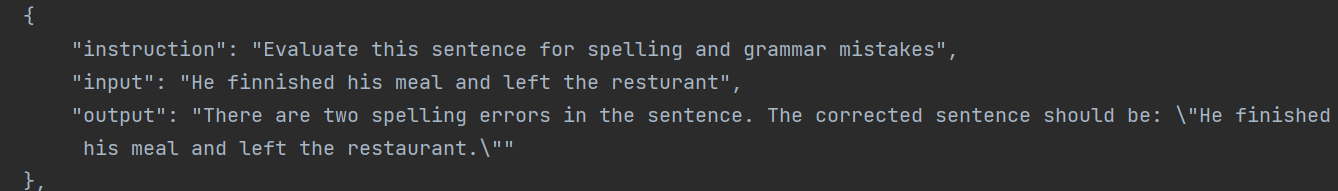 self-improvement
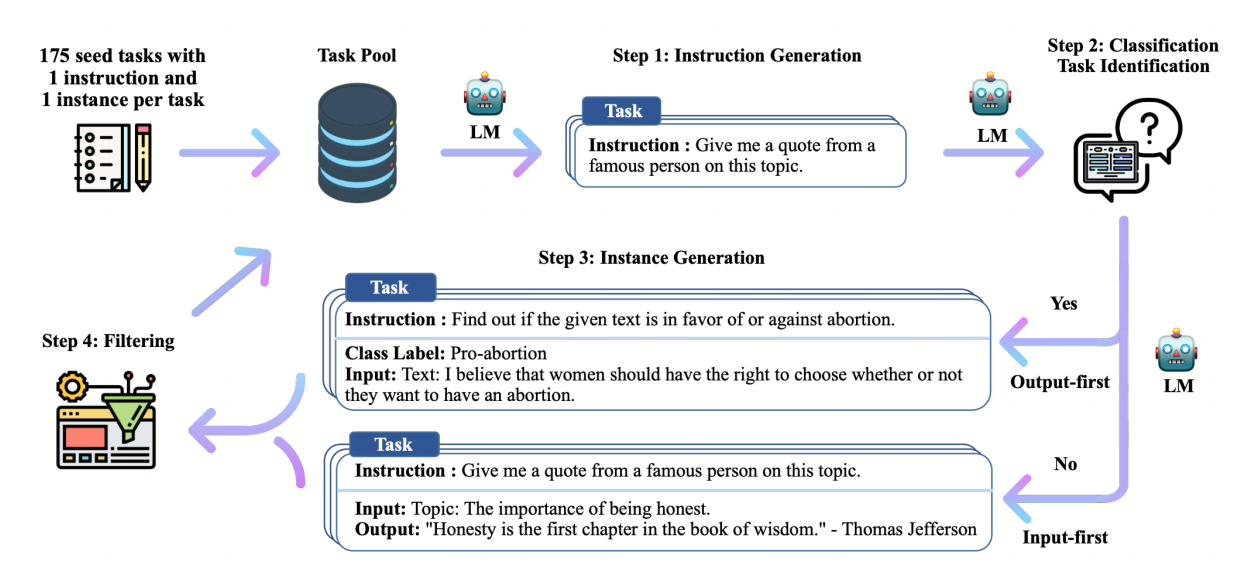 Reinforcement Learning from Human Feedback(RLHF)
Update Agent(PPO)
Update Agent
LLM
Agent
Action
prompt
Action
reward
State
reward
Prompt&Answer
Environment
Reward model
Reward function
RL
RLHF
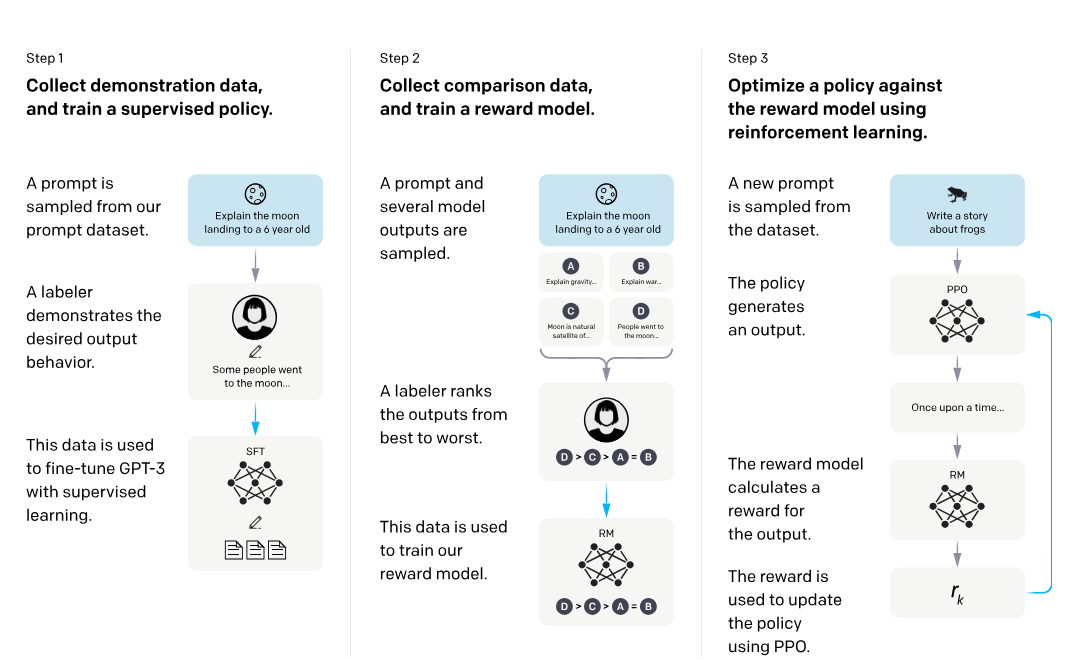 PPO
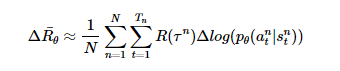 policy gradent
PPO
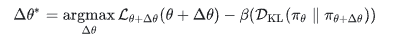 importance sampling
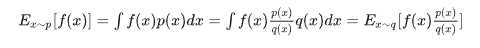 PPO2(PPO-clip)
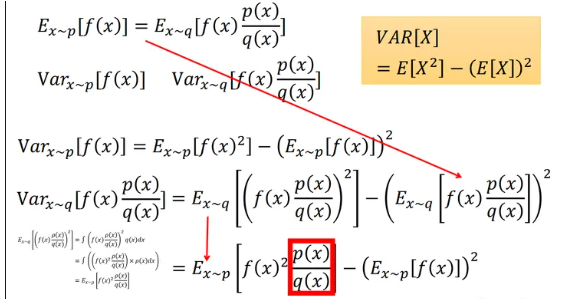 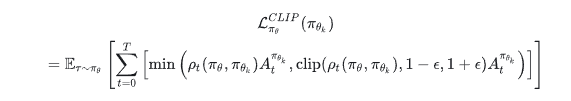 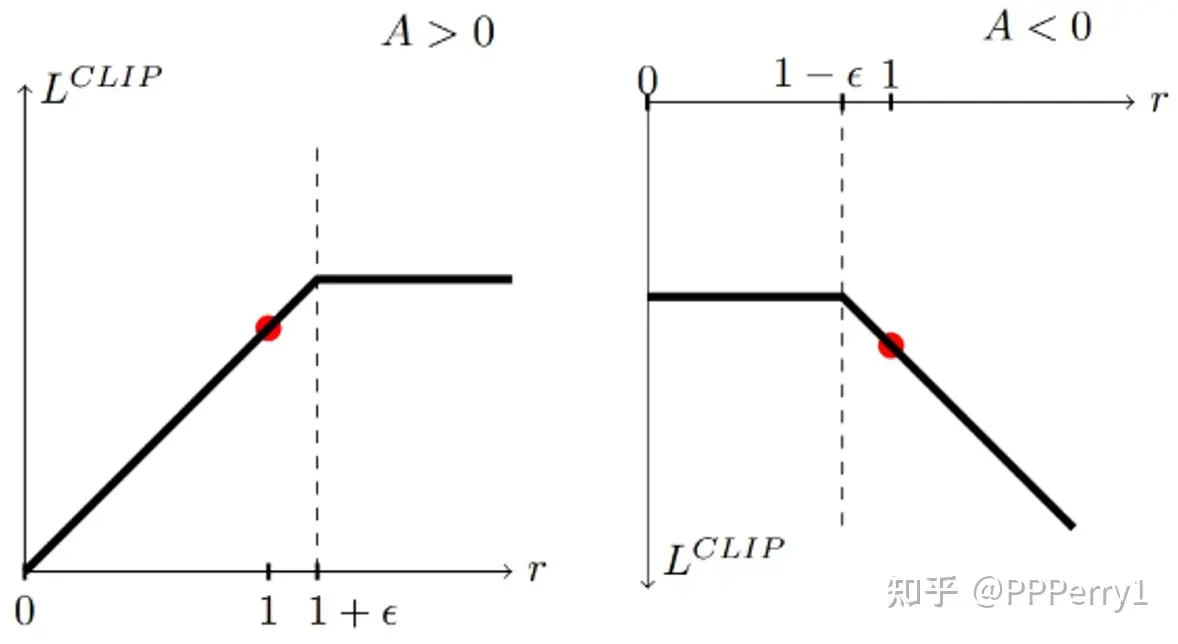 创寰宇学府 育天下英才
感谢观看
EVOL Lab@TeleAI
报告人 王世龙